AKTIVITY NA ROZVOJ JEMNEJ MOTORIKY
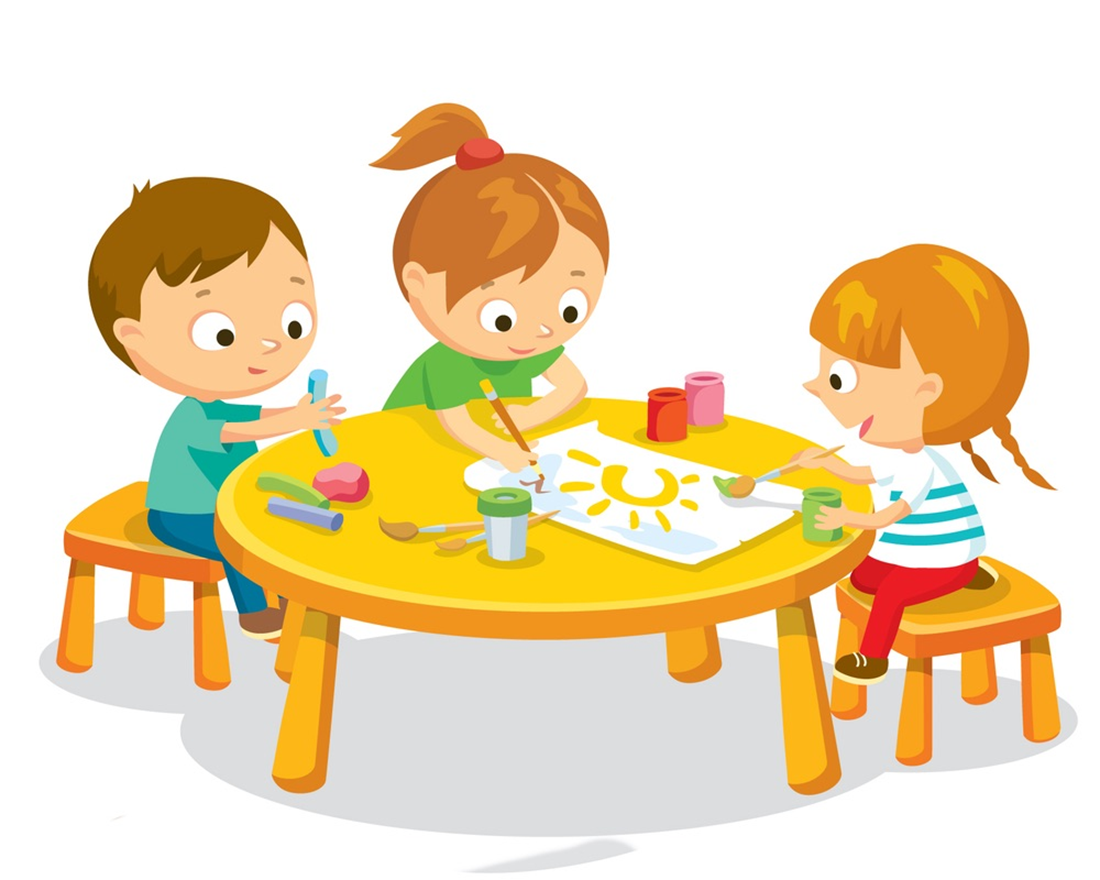 Zapínanie gombíkov
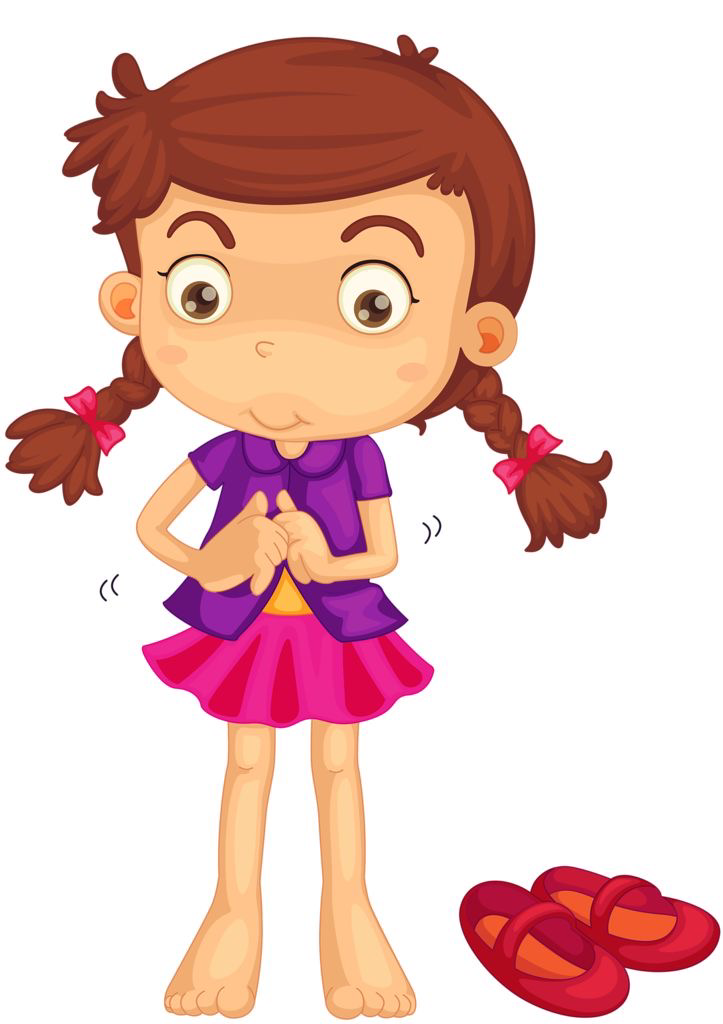 Skladanie mozaiky, puzzle
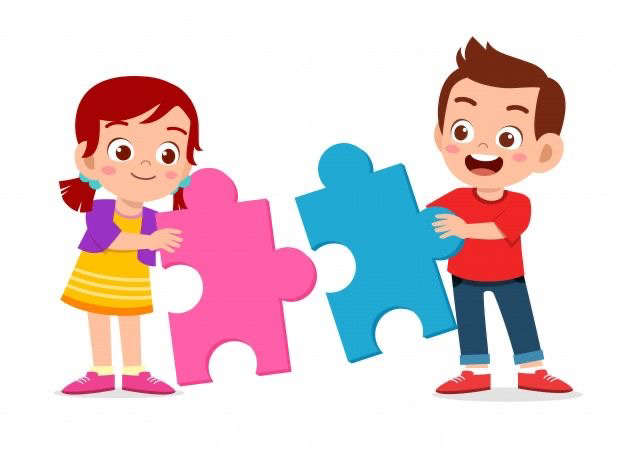 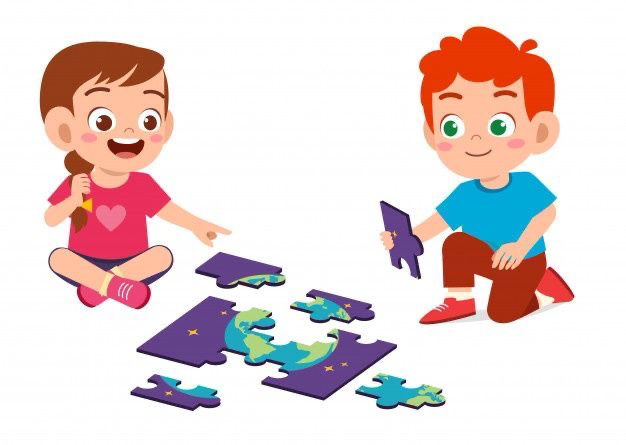 Strihanie nožničkami, trhanie papiera, lepenie papiera
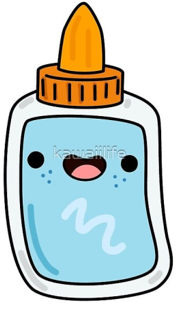 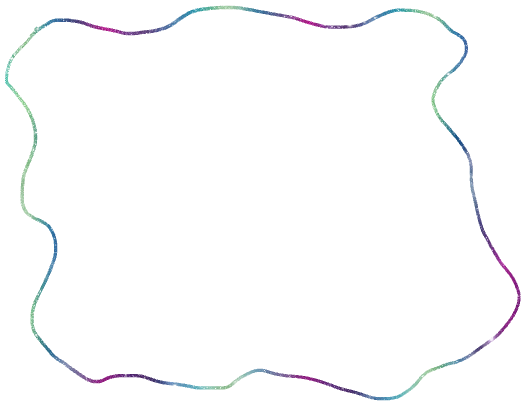 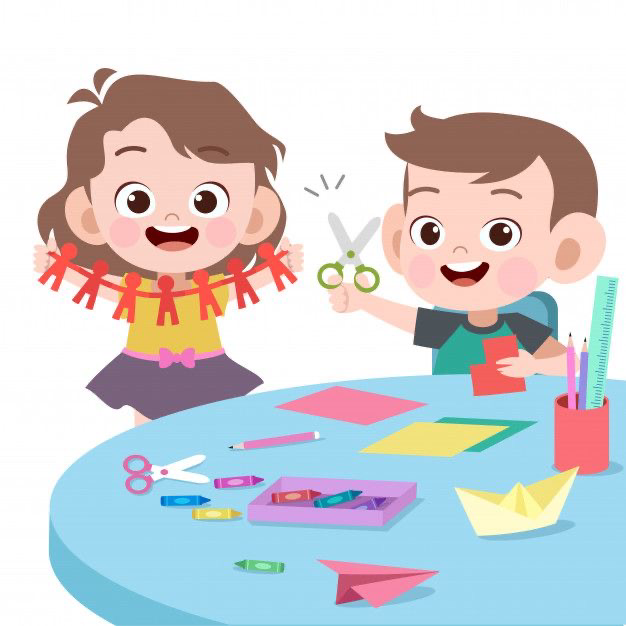 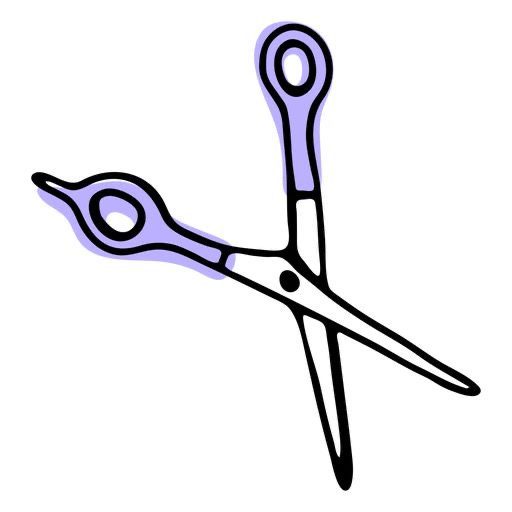 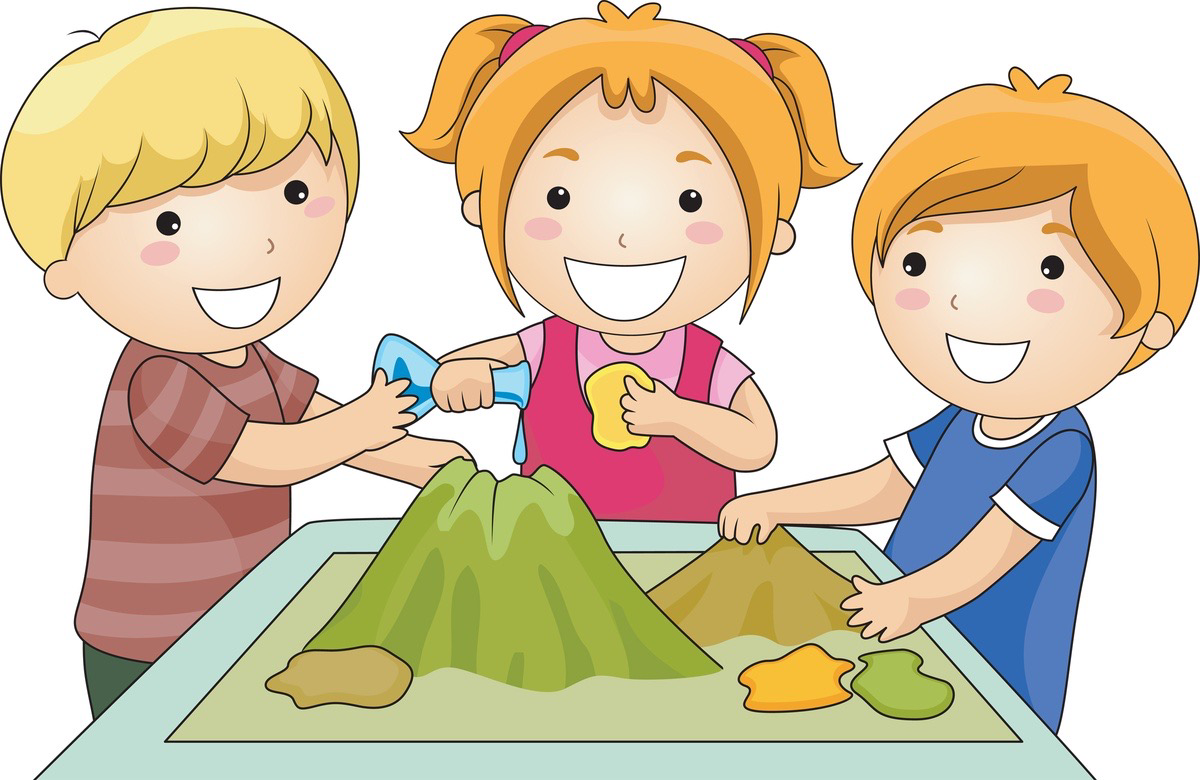 Modelovanie z plastelíny
Viazanie šnúrok
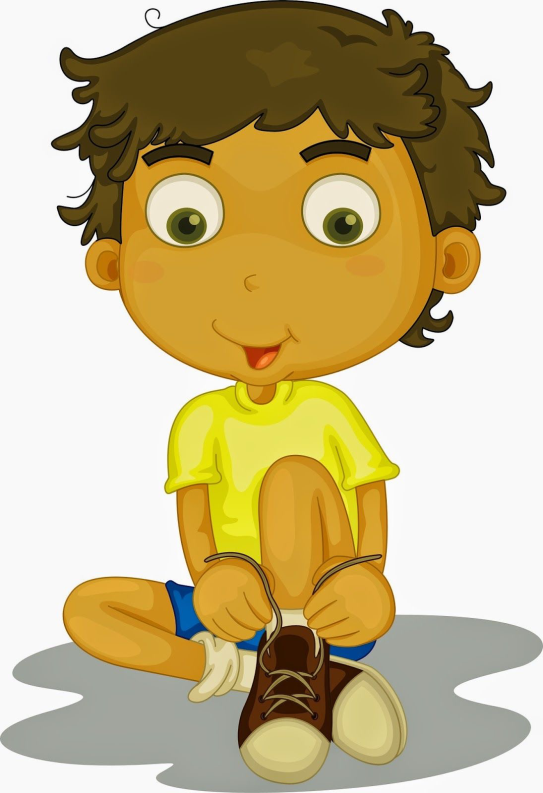 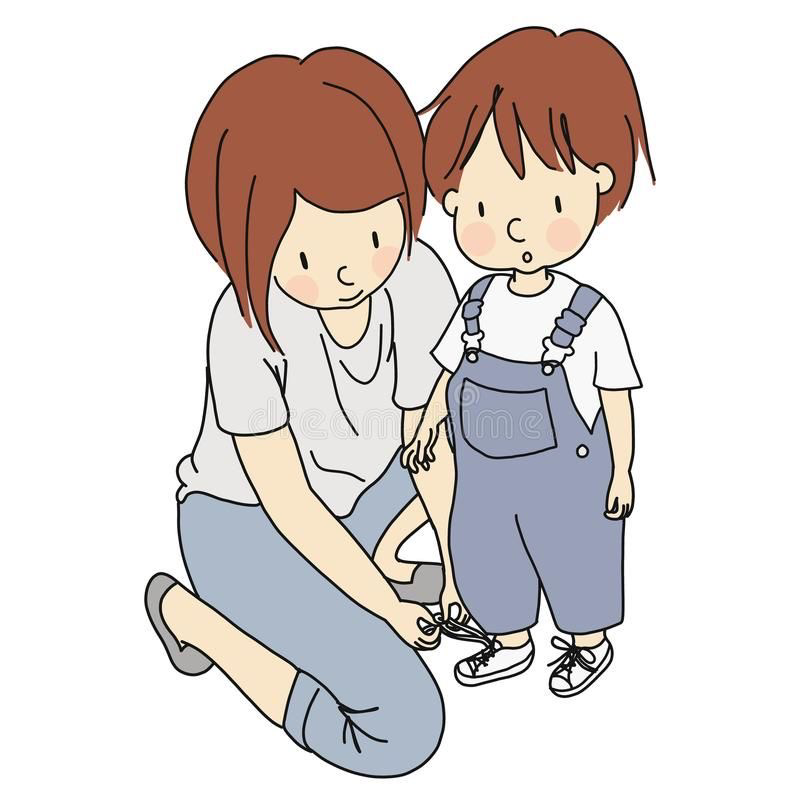 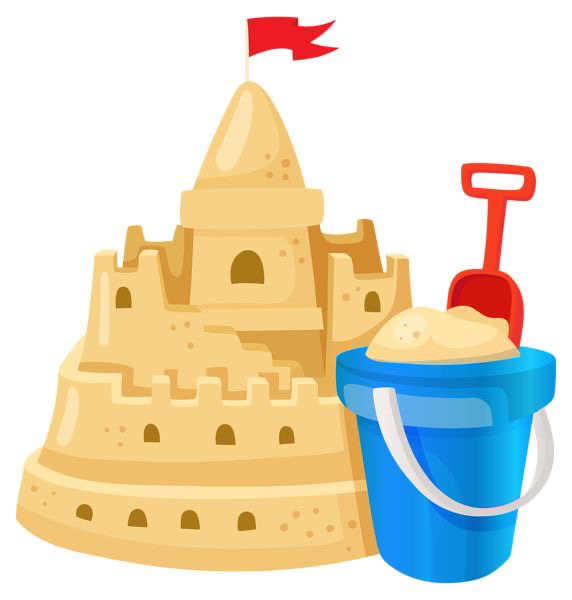 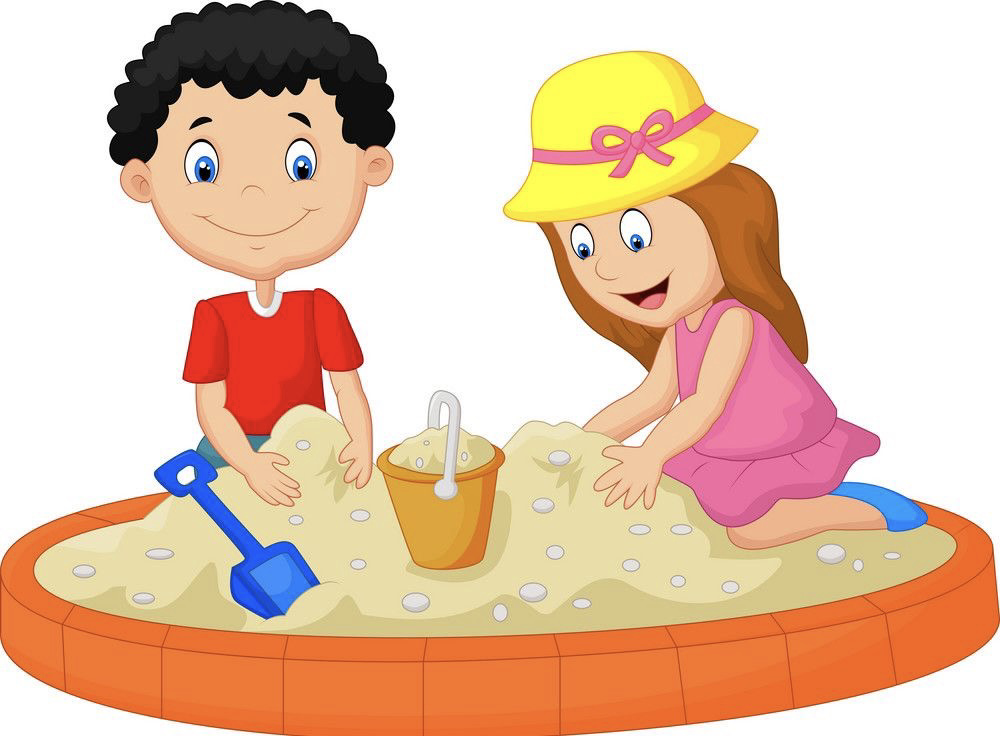 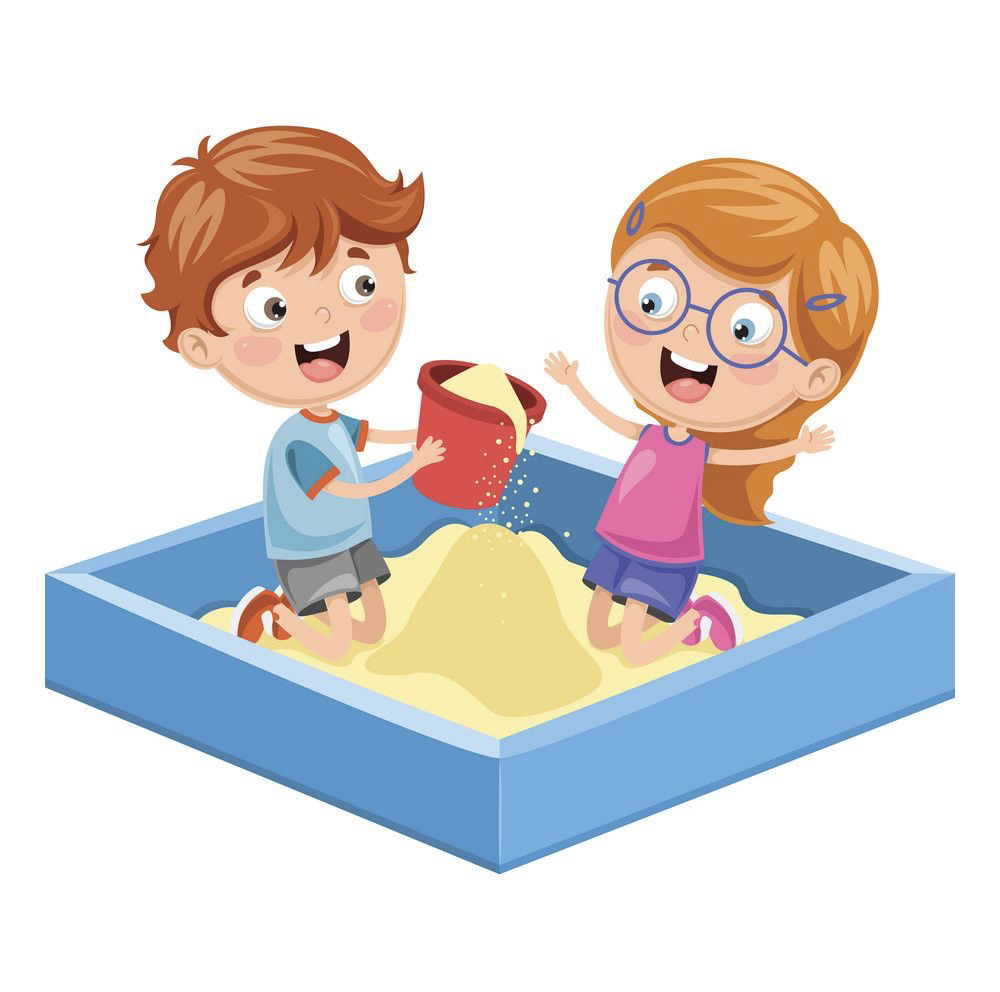 Kreslenie do piesku, či do krupice
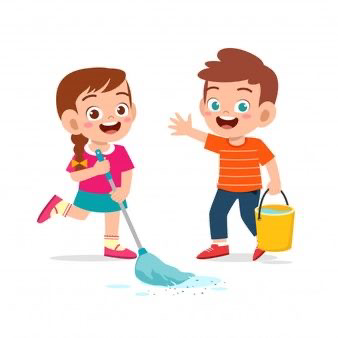 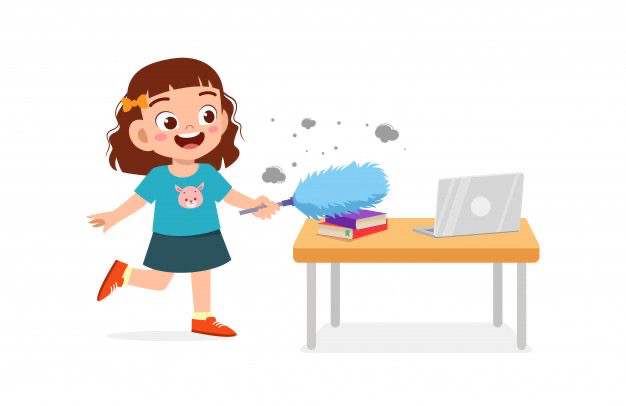 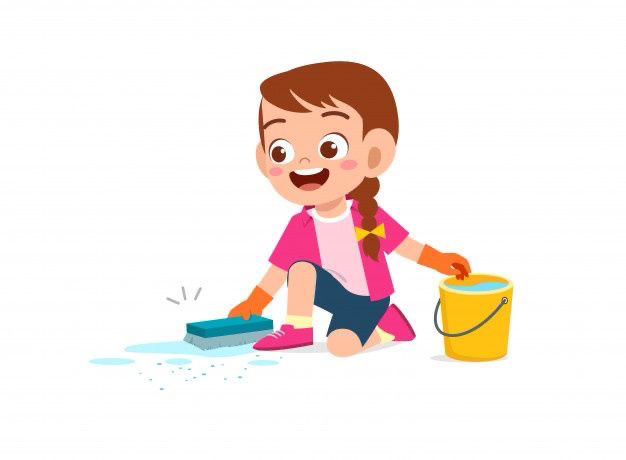 Zapájanie detí do bežných činností v domácnosti
Štipcovanie bielizne na šnúru
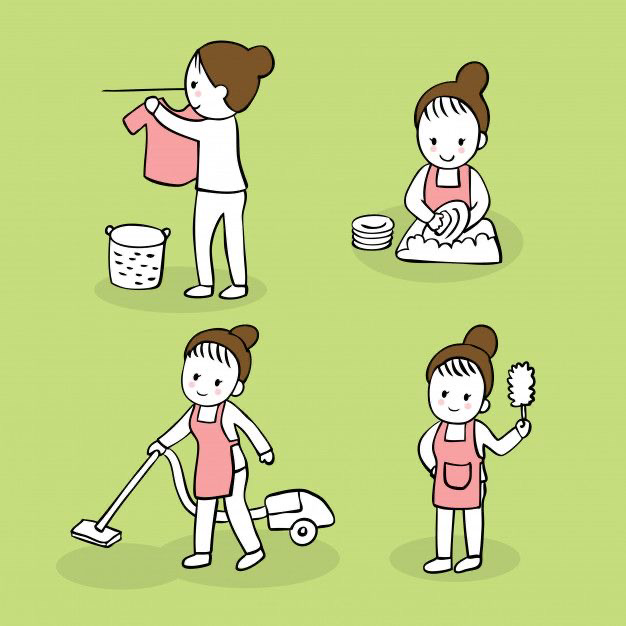 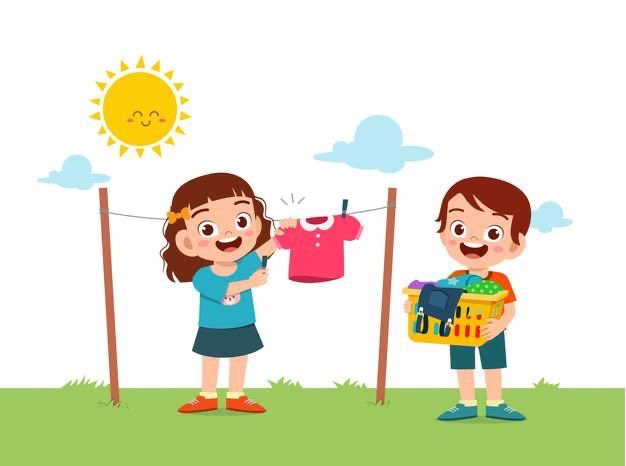 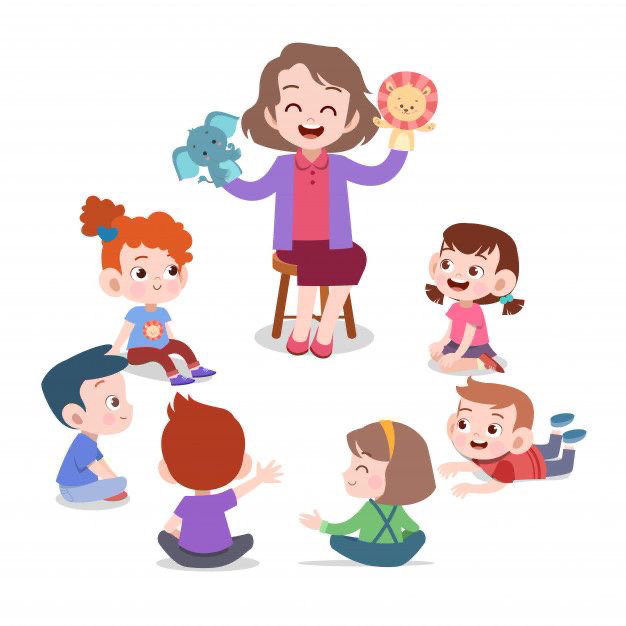 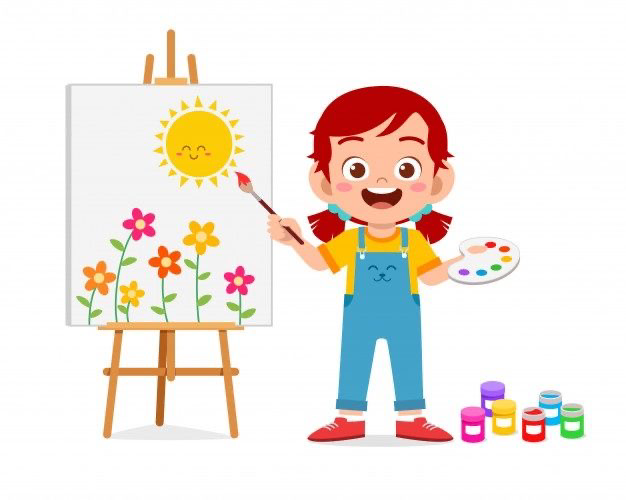 Nezabudnite, že tieto činnosti majú byť v prvom rade pre dieťa príjemné a majú ho baviť. Popustite uzdu fantázii a uvidíte, že aj tréning jemných zručností je vlastne zábava.
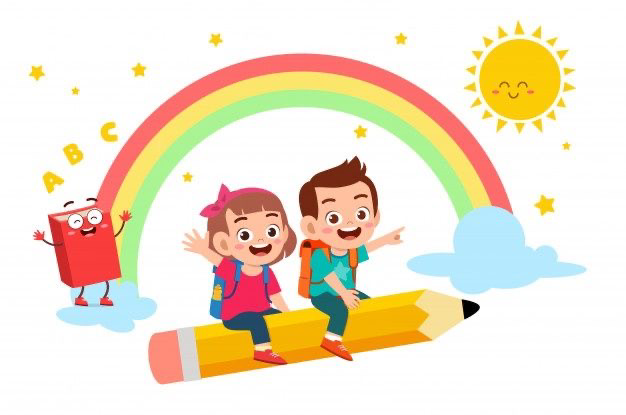